Afrikaanse filosofie
Les 3: Hegel’s eurocentrische filosofiebegrip
Centrale bronnen
http://www.galerie-inter.de/kimmerle/Wereldfilosofie.html
https://www.youtube.com/watch?v=H5JGE3lhuNo

Huiswerk: https://www.youtube.com/watch?list=FLxKnZ8eLp6gs41aJ6AsZq-A&v=lmhFRarkw8E
Inhoudsopgave
Inleiding Hegel (youtube)
Hegels filosofiebegrip
Vooruitgangsgedachte
Maatstaf 
Zuivere Zijn
Hegel en zijn Tijd
Toepassing
Hegel over Afrika
Geschiedenis
Hegel (introductiefilmpje)
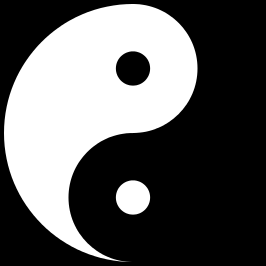 Hegels filosofiebegrip
2de helft 18de eeuw. 
Hoogtepunt van de wereldgeschiedenis
Europa als norm (superieur)
Hegel ziet Oosterse Filosofie als fantasie en oppervlakkig. Bevat wellicht gedachten, maar geen structuur en samenhang.

Yin & Yang -> Eenheid en Tweeheid -> Lijkt op Hegels These – Antithese – Synthese. Verwijt Hegel: Te empirisch verbonden met zaken op aarde. Er wordt niet gedacht.

Denken = route naar eigenlijke filosofie!
Dus: bestudeer de specifieke vormen van de gedachten en doe dit gestructureerd en samenhangend!
Maatstaf
Systematisch
Samenhangend
Denken als zuivere gedachte
Zuivere gedachte als (o.a.) zelfreflectie
Zelfreflectie: het denken denken 
Het denken denken (νοησις νοησεως, Aristoteles)
Zuivere Zijn in Wording
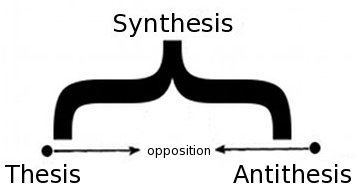 Onmiddellijk
Onbepaald
Dialectische denken
Worden (in wording/proces)
Het worden is universeel 
Het worden is absoluut
Taal is essentieel
Het denken bemiddelt en bepaalt!
Hegel en zijn tijd
Was Hegel zelf geen product van zijn tijd?
En was daarmee het denken over het denken en het idee these-antithese -> synthese geen gevolg van een langdurige historisch proces?
En is dat proces niet verder gegaan na Hegel?

Hegel beschouwde de tijd van de oude Grieken als het begin van het zuivere denken, maar is dit terecht? Waarom begint hij bij de oude Grieken?
Toepassing
Systematische, samenhangende filosofie waarbinnen het denken wordt gedacht is beslissend (en daarmee wellicht een voorwaarde) voor het spreken over het plaatsvinden van geschiedenis.
Hegels over Afrika
"At this point we leave Africa, not to mention it again. For it is no historical part of the World; it has no movement or development to exhibit. Historical movements in it-that is in its northern part-belong to the Asiatic or European World. Carthage displayed there an important transitionary phase of civilization; but, asisNahoenician colony, it belongs to Asia. Egypt will be considered in reference to the passage of the human mind from its Eastern to its Western phase, but it does not belong to the African Spirit. What we properly understand by Africa, is the Unhistorical, Undeveloped Spirit, still involved in the conditions of mere nature, and which had to be presented here only as on the threshold of the World's History." [Hegel, The Philosophy of History, 99.]
"The peculiarly African character is difficult to comprehend, for the very reason that in reference to it, we must quite give up the principle which naturally accompanies all our ideas-the category of Universality. In Negro life the characteristic point is the fact that consciousness has not yet attained to the realization of any substantial objective existence-as for example, God, or Law-in which the interest of man's volition is involved and in which he realizes his own being. This distinction between himself as an individual and the universality of his essential being, the African in the uniform, undeveloped oneness of his existence has not yet attained; so that the Knowledge of an absolute Being, an Other and a Higher than his individual self, is entirely wanting. The Negro, as already observed, exhibits the natural man in his completely wild and untamed state. We must lay aside all thought of reverence and morality-all that we call feeling-if we would rightly comprehend him; there is nothing harmonious with humanity to be found in this type of character. The copious and circumstantial accounts of Missionaries completely confirm this, and Mahommedanism appears to be the only thing which in any way brings the Negroes within the range of culture." [Hegel, The Philosophy of History (New York: Dover, 1956), 93.]
Hegels Afrika
- Hegel richt zich op Afrika ten zuiden van de Sahara.
Afrika heeft geen serieuze staten.
Geen hoogstaande religie.
Geen filosofie
Geen hoogste principe van God waaruit alles kan worden herleid.
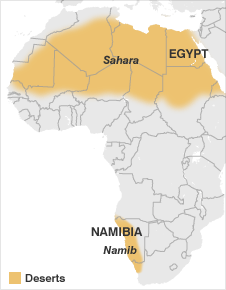 Voorwaarden Hegel
Zelfbepaling van vrije burgers essentieel voor een filosofie in bloei
Geen depotisme zonder structuur
Afkeuren van tovenarij
Nog geen absolute religie (Christendom)
Voorvormen van de wereldgeschiedenis
Europa als eindpunt van de wereldgeschiedenis?
Oriëntaalse wereld (China, India, Perzië, Egypte) slechts voorvormen, eerste treden van deze wereldgeschiedenis.
Verwerkelijking van vrijheid, het denken denken op een samenhangende en gestructureerde manier pas bij de oude Grieken en Romeinen doorgetrokken tot de Europese staten ten noorden van de Alpen.

Van natuurreligie via de tussenstops (Jodendom, Islam, Antieke Grieken en Romeinen) van de geestelijke individualiteit naar de absolute religie (Christendom).
Huiswerk
Bekijk het filmpje “The Power of Animism”: 
https://www.youtube.com/watch?list=FLxKnZ8eLp6gs41aJ6AsZq-A&v=lmhFRarkw8E 

Wat is eurocentrisme in de filosofie?
Wat is voor Hegel ‘echte’ of ‘eigenlijke’ filosofie?
Wat is de maatgevende betekenis van Hegel’s Wetenschap van de logica?
Wat is het gevolg van deze maatgevende betekenis op de beoordeling van niet-westerse culturen?
Wat is het eurocentrische aspect in Hegel’s behanderling van het Animisme?
Wat is de invloed van Hegel’s filosofie-begrip op het eurocentrisme in de tegenwoordige tijd?